Cryomodules: Ellipticals
Felix Schlander
Accelerator and CF retreat
23 November, 2016
Outline
Introduction

Cavity fabrication

Transport of cryomodules

Interfaces in the tunnel
2
704.42 MHz
352.21 MHz
ESS cold linac
2.4 m
4.6 m
3.8 m
39 m
56 m
77 m
179 m
Target
High β
Source
LEBT
RFQ
MEBT
DTL
Spokes
Medium β
HEBT & Contingency
75 keV
3.6 MeV
90 MeV
216 MeV
571 MeV
2000 MeV
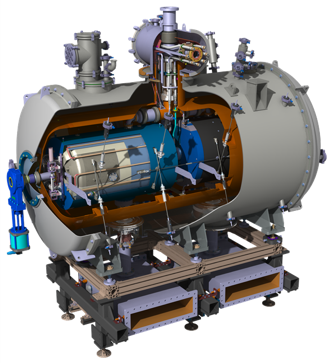 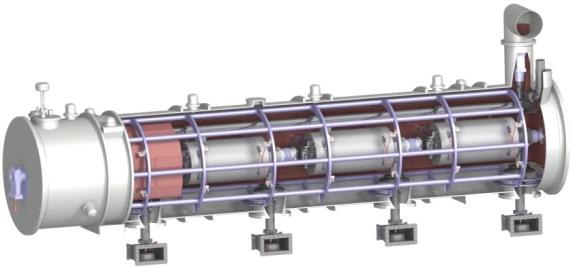 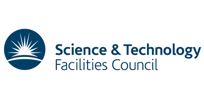 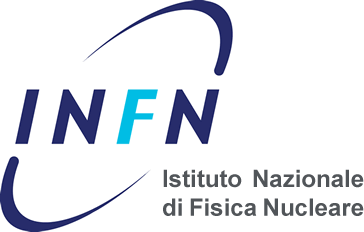 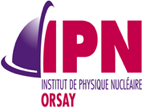 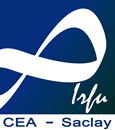 Elliptical cryomodule
30 modules (9 medium, 21 high beta, exterior will be identical) – 256m in tunnel (with LWU)
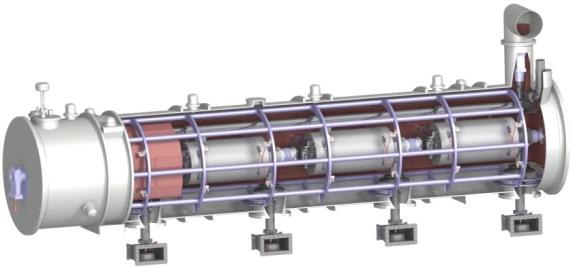 Ø 1.35 m
6.7 m
4
Introduction

Cavity fabrication

Transport of cryomodules

Interfaces in the tunnel
5
Cavities in cryomodule
Cavity design was chosen with the following aspects:

2 cavity types (optimised for different proton velocities)

Dimensions of cavities must fit in same type of cryomodule
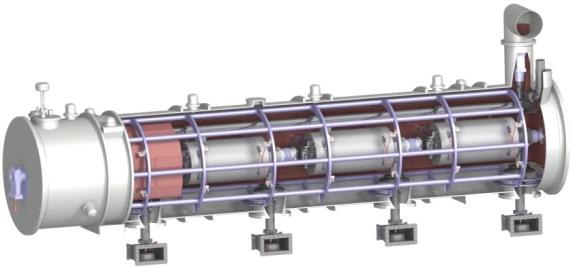 Medium beta cavity (6 cells)		           High beta cavity (5 cells)
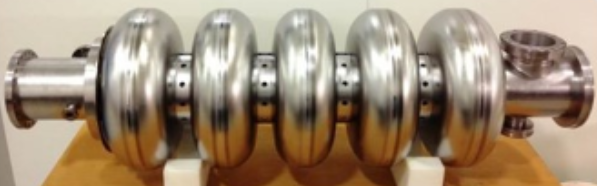 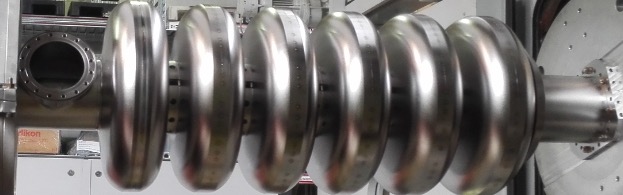 P. Michelato, 4th SRF Collab. Meeting 2016		 			                M. Ellis, 4th SRF Collab. Meeting 2016
6
Cavity fabrication
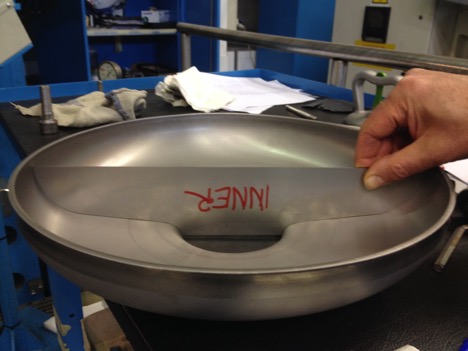 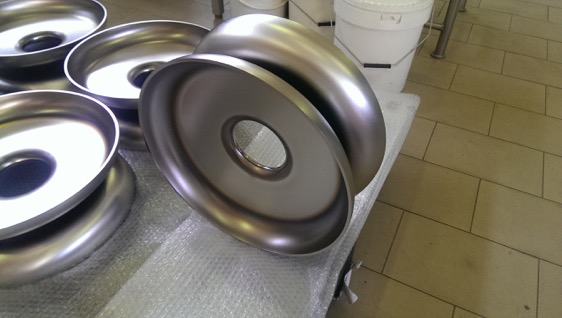 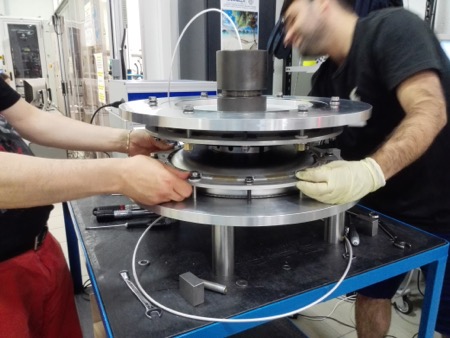 7
P. Michelato, 4th SRF Collab. Meeting 2016
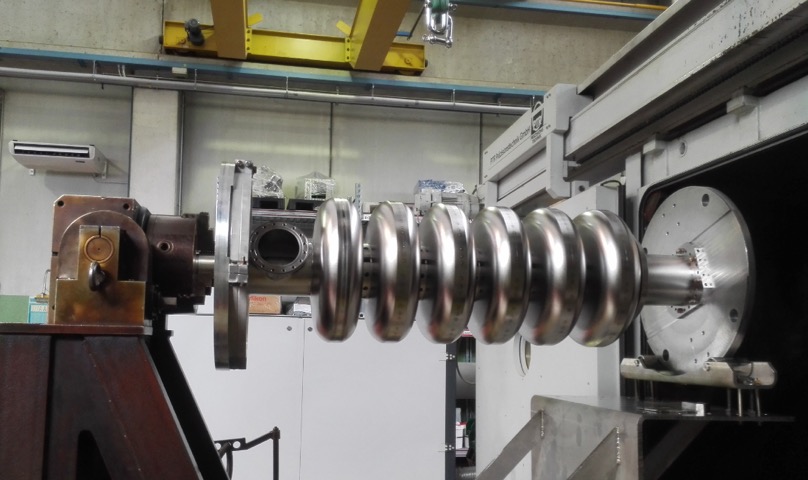 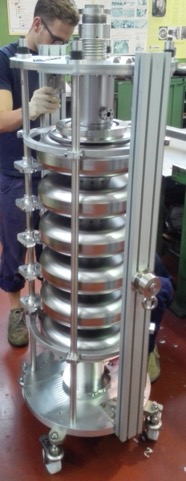 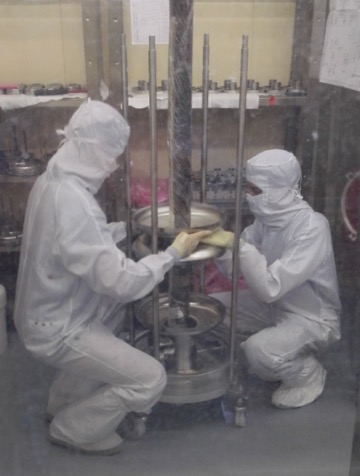 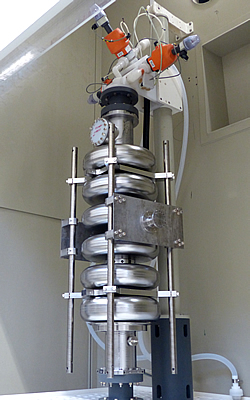 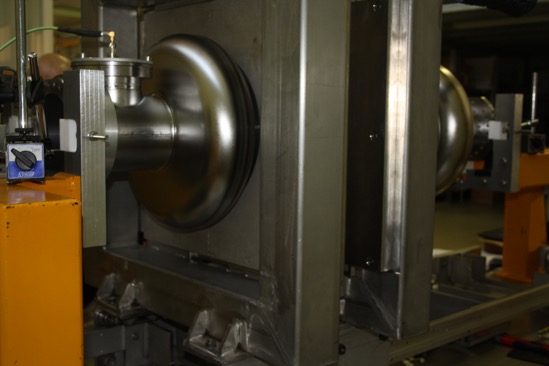 8
Courtesy of CEA IRFU
P. Michelato, 4th SRF Collab. Meeting 2016
Introduction

Cavity fabrication

Transport of cryomodules

Interfaces in the tunnel
9
Transportation of module (XFEL example)
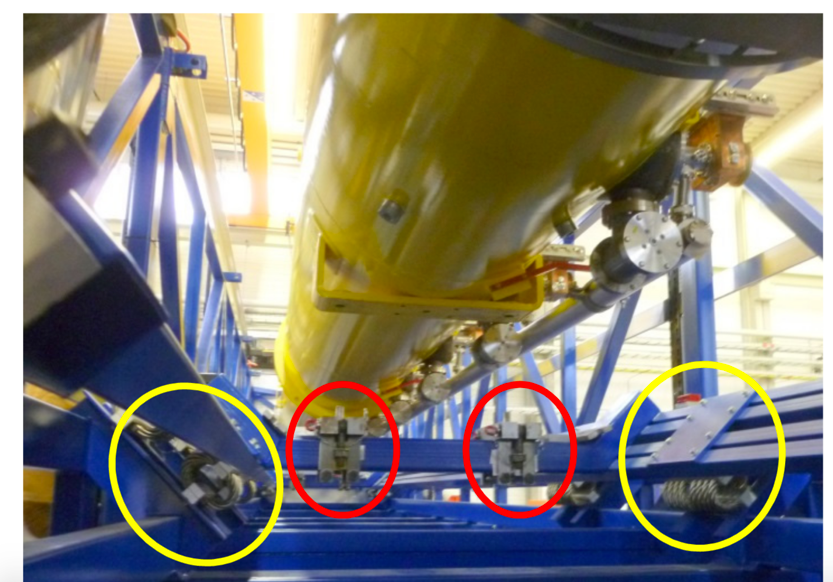 10
S. Barbanotti, MOPP021, IPAC 2014
Module in the tunnel
Moving and positioning of cryomodules in tunnel is currently under investigation – commercial solutions preferred …
11
Introduction

Cavity fabrication

Transport of cryomodules

Interfaces in the tunnel
12
These interfaces have to be considered
Cabling
Cryogenics
HV, Power supplies
ICS
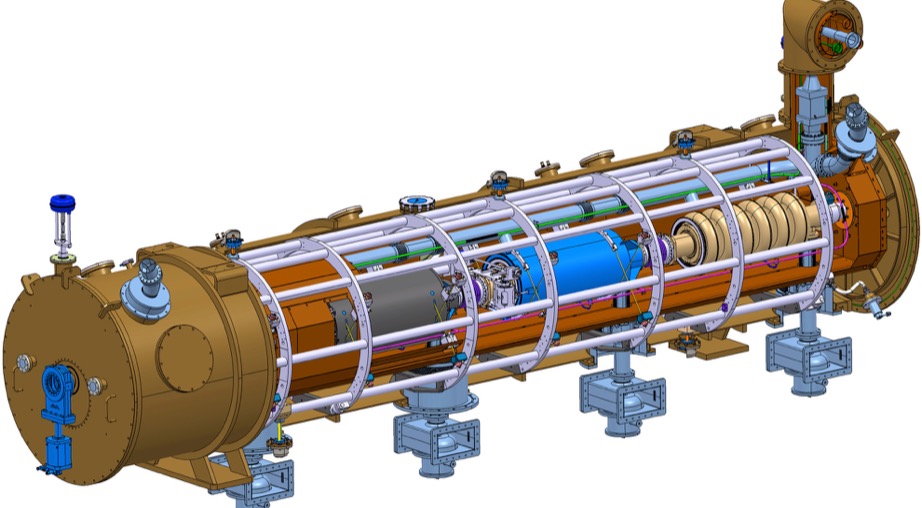 Survey & Alignment
Magnets
RF
Water Cooling
Vacuum
Cavities
13
Thank you!
14